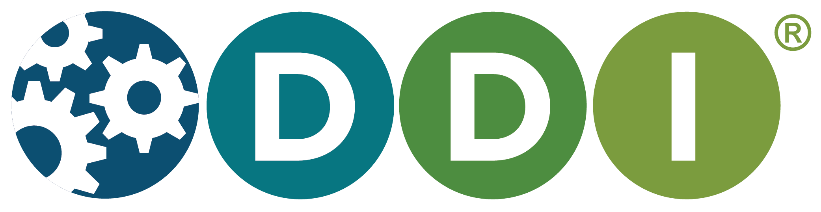 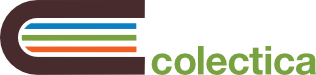 Introducing Colectica Datasets
EDDI 2022
In This Talk
History of Colectica Datasets
Stat file transfer and conversion
Summary and weighted statistics
Codebook generation
Data file preservation checks
Free for personal use - Sign up
History of Colectica Datasets
Colectica Datasets has been unreleased since 2018
Run on macOS and Windows
Originally focused on codebook and DDI generation from statistical files
Functionality overlapped with Colectica Designer and Colectica for Excel
Colectica Datasets has now been rewritten
Focus on data conversion and data archiving
Retains existing codebook and DDI generation
Statistical file format conversions
Converts between SPSS, SAS, Stata, parquet, R, csv, and Excel
Allows entering additional dataset and variable metadata
Multilingual support
Missing value conversions across data file formats
Maps formats such as dates and precisions across file formats
Extra metadata is embedded in most output formats
Multilingual
Value labels
Extra metadata
Conversion via Apache Parquet
Apache Parquet is an open source columnar file format
Very fast
Ubiquitous support in data analysis tools and programming languages
Supports embedded metadata
Built in support for compression and missing (empty) values
Colectica Datasets creates additional flag columns for tagged and defined missing values during conversion
Options for different conversion strategies
Conversion via Apache Parquet
N to 1 approach for conversions
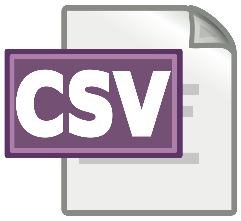 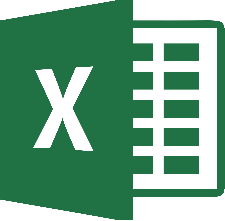 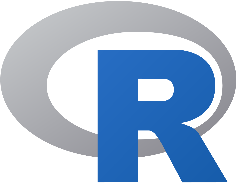 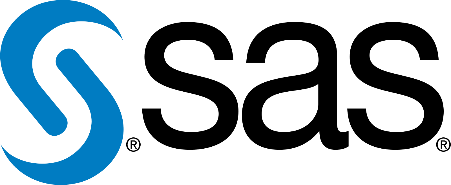 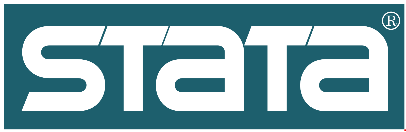 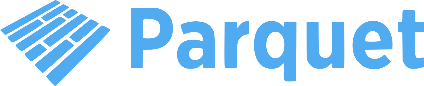 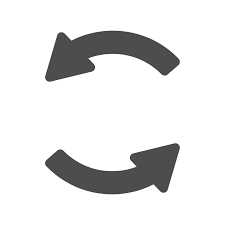 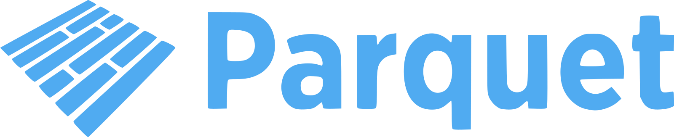 Embedded Metadata
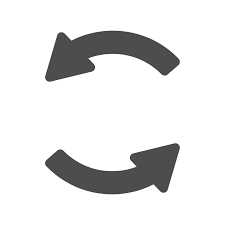 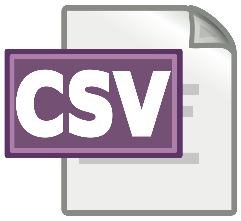 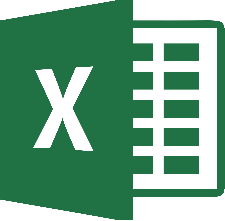 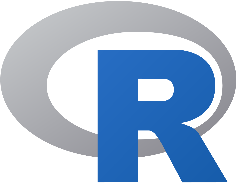 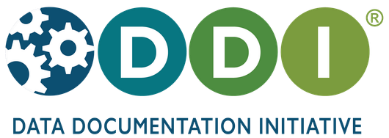 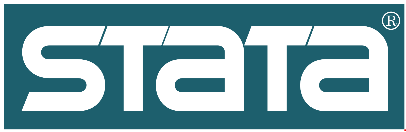 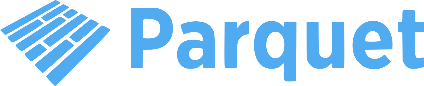 Summary and Weighted Statistics
Summary and weighted statistics can be calculated and stored via embedded metadata
Fast and efficient calculation using columnar storage
Compression reduces slow disk or network reads
Codebook Generation
Includes the same codebook generation included in Colectica Designer, Colectica for Excel, and Colectica Portal
Customized codebooks can be created via addins
Other custom exports can be created via addins
Data File Preservation Checks
Apache Parquet is great for preservation, as it retains both the data and metadata in an open file format
Run rules to find missing or incorrect metadata, for example:
Ensure required fields are present
Ensure language codes are used and are valid
Spell checking
Free for personal use - Sign up
Colectica Datasets is available free for personal use
Great for students!
Sign up for the beta test phase
Name
Email
Organization
macOS or Windows
https://www.colectica.com/software/datasets/
Thank You
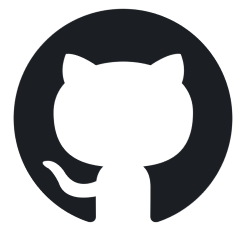 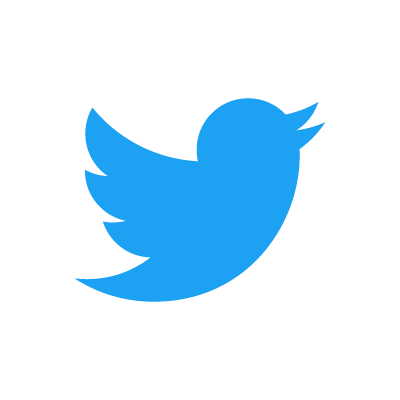 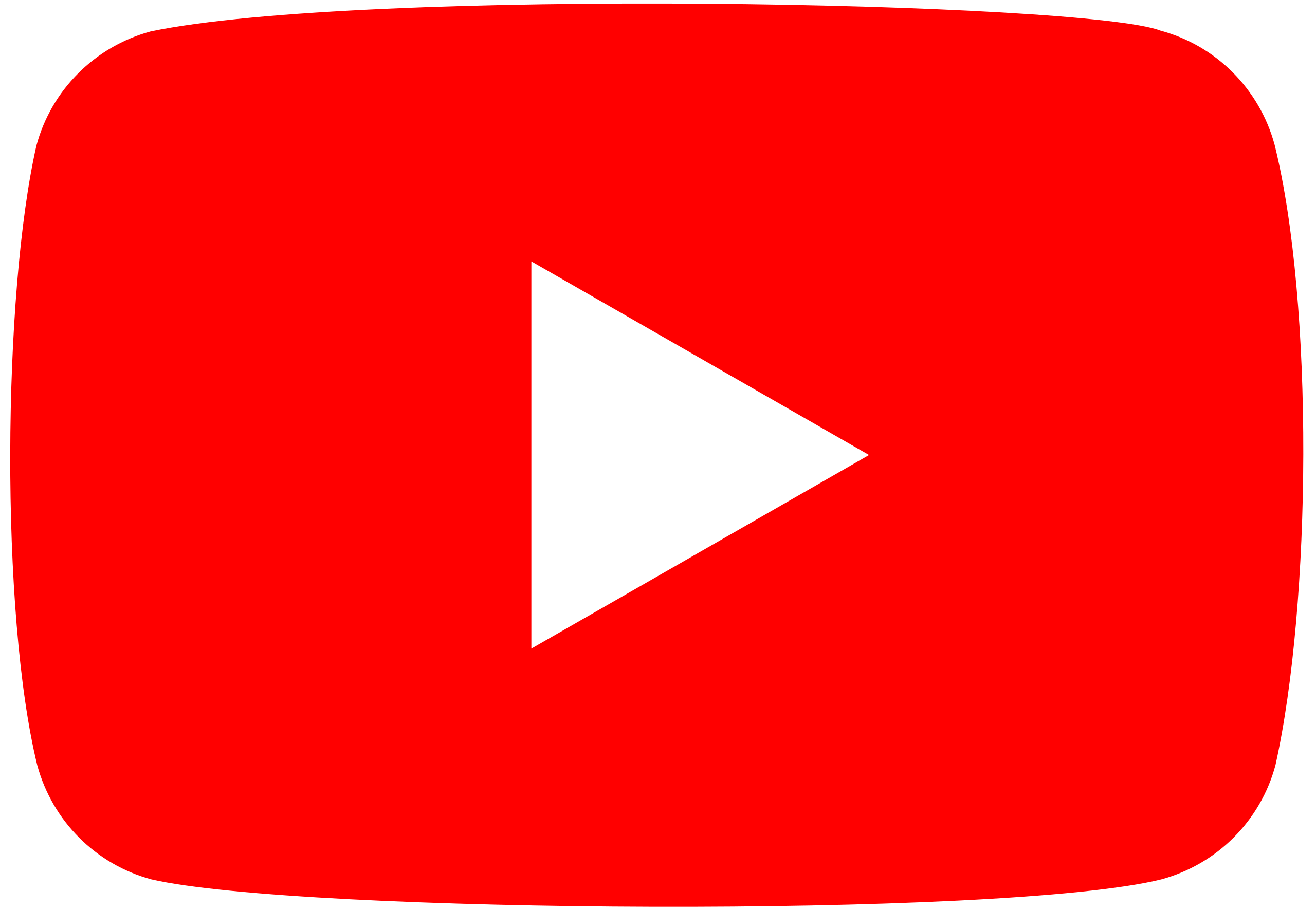 Thank You
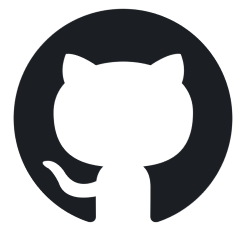 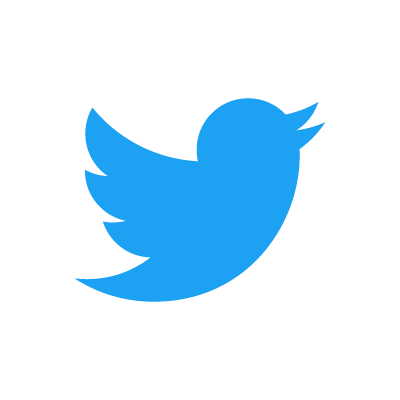 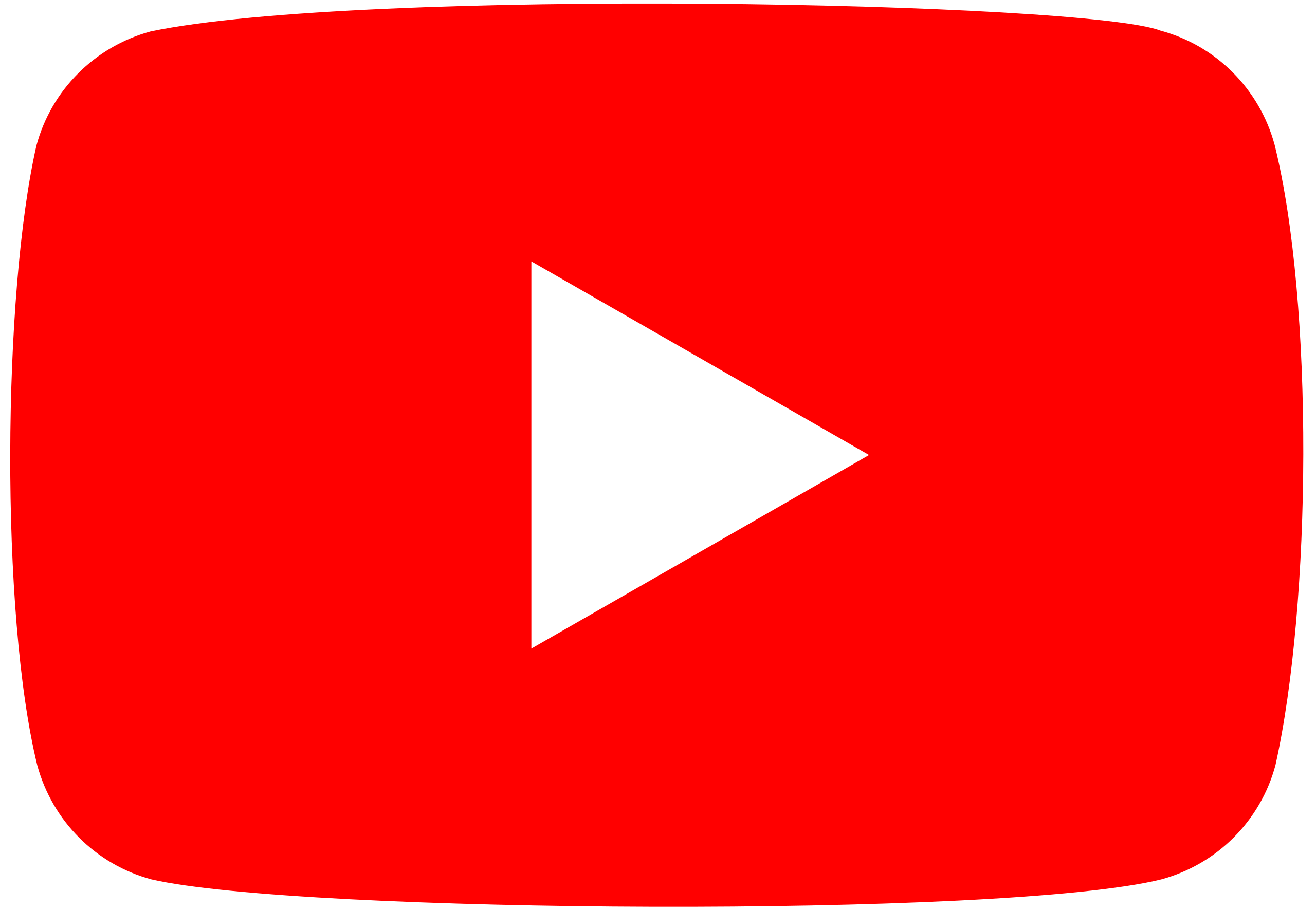 https://creativecommons.org/licenses/by-nc-nd/4.0/